Monitoring: Turning Noise Into Signal
ACCU Conference 2019
Chris Oldwood
@chrisoldwood / gort@cix.co.uk / chrisoldwood.com
[Speaker Notes: I’m a freelance developer working with “enterprise grade” technology.]
People
Whose job is it anyway?
@chrisoldwood / gort@cix.co.uk / chrisoldwood.com
https://flic.kr/p/oW9SZG
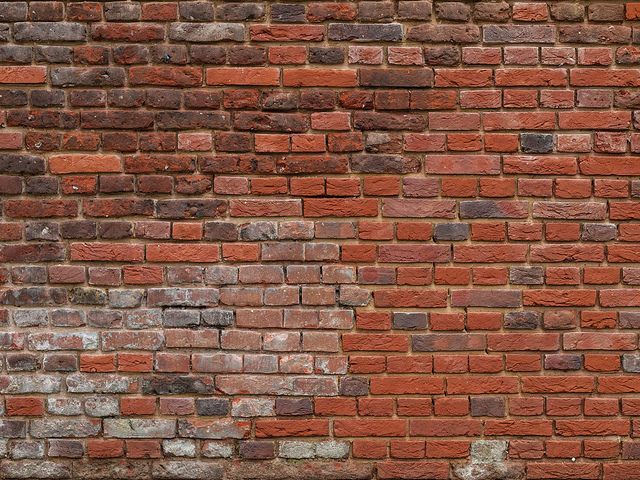 Dev
Ops
The Great Divide
@chrisoldwood / gort@cix.co.uk / chrisoldwood.com
https://flic.kr/p/4Camod
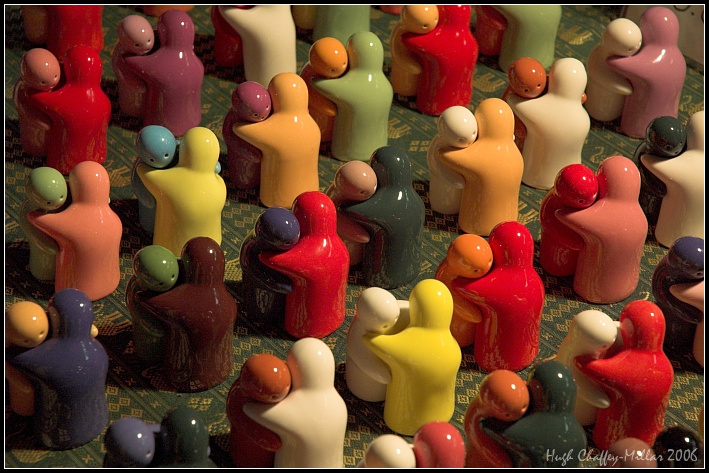 Dev+Ops
@chrisoldwood / gort@cix.co.uk / chrisoldwood.com
https://flic.kr/p/6LuHMm
https://flic.kr/p/bF8wiG
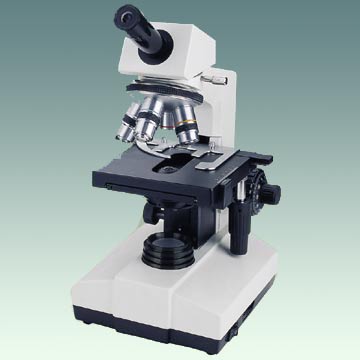 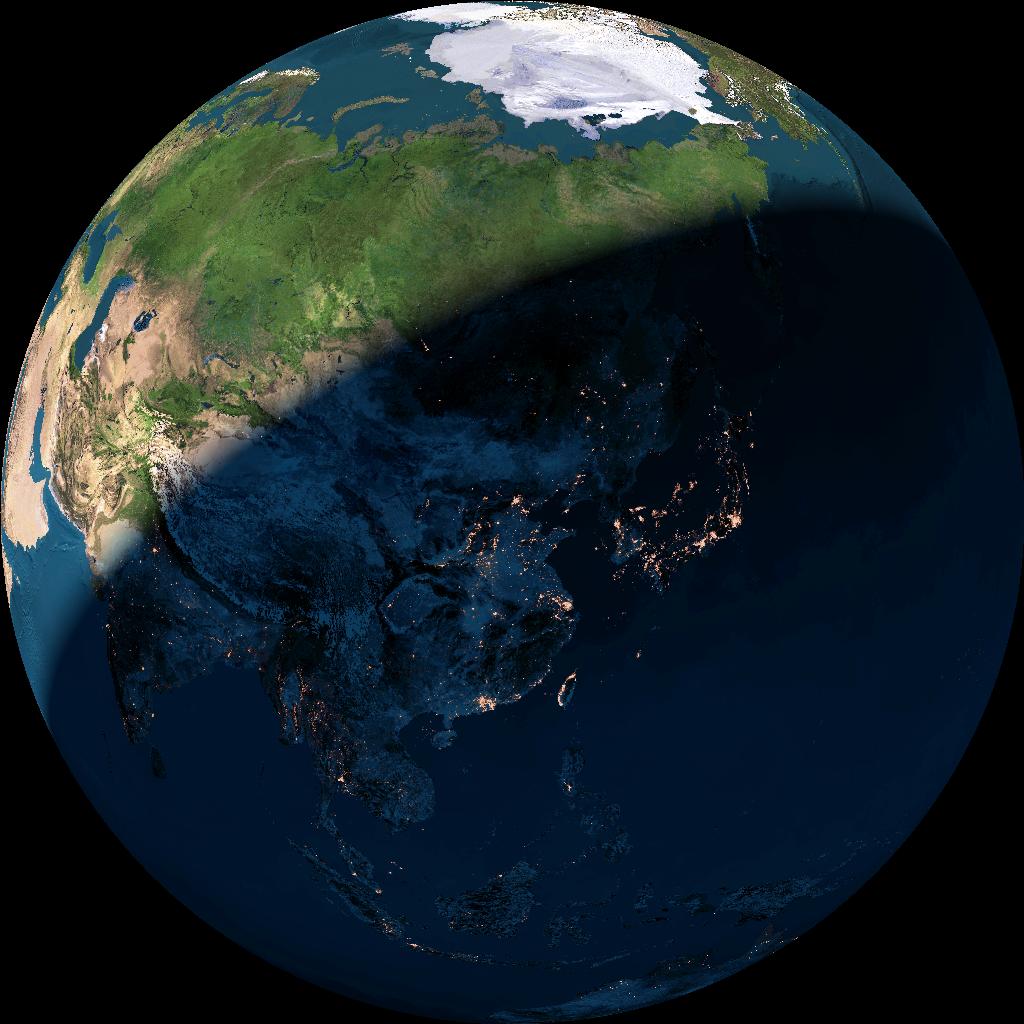 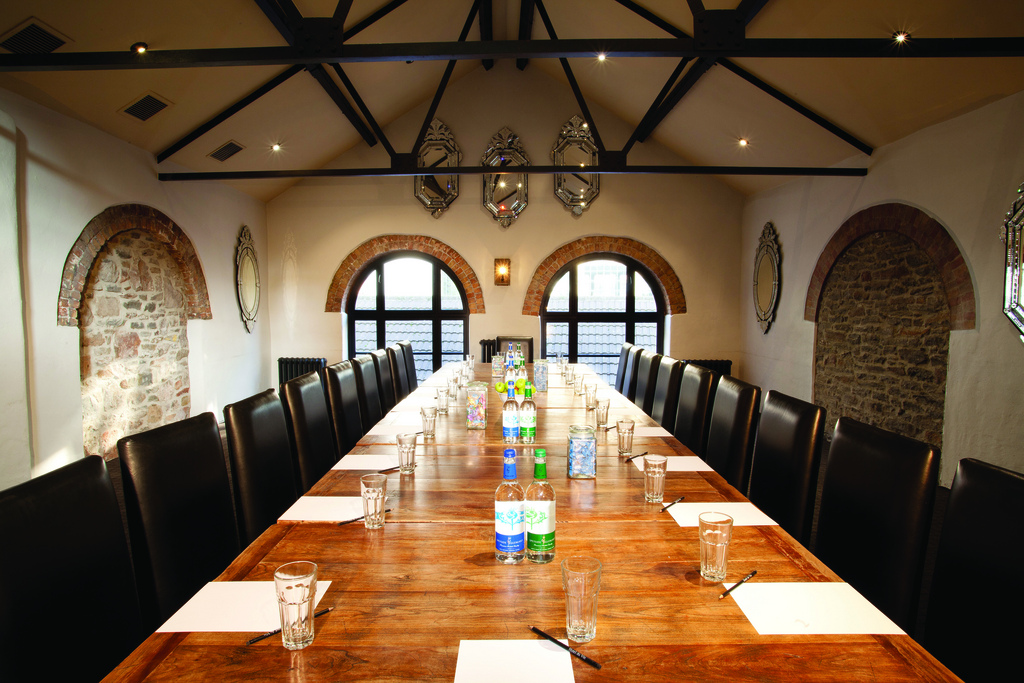 Multiple Narratives
@chrisoldwood / gort@cix.co.uk / chrisoldwood.com
https://flic.kr/p/bmqFMH
Architect
Code
Test
Build
Deploy
Monitor
Support
“Full Pipeline Developer”
@chrisoldwood / gort@cix.co.uk / chrisoldwood.com
https://flic.kr/p/k3EHt6
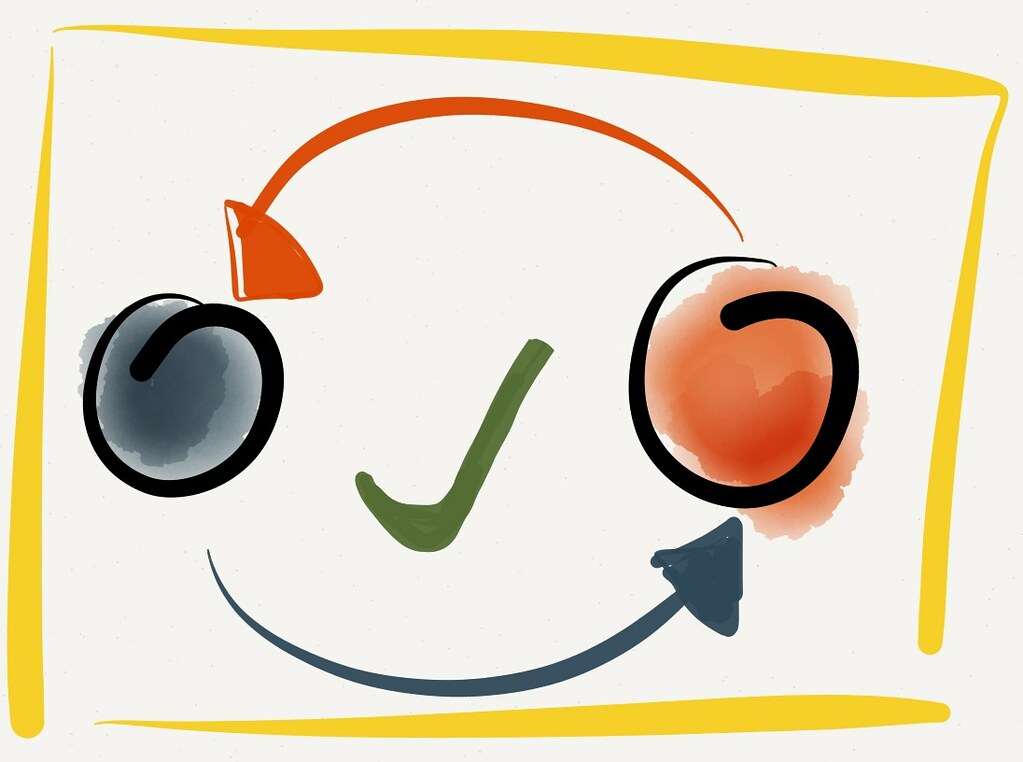 Self-Healing Systems
@chrisoldwood / gort@cix.co.uk / chrisoldwood.com
System
What to monitor
@chrisoldwood / gort@cix.co.uk / chrisoldwood.com
https://flic.kr/p/aMBygi
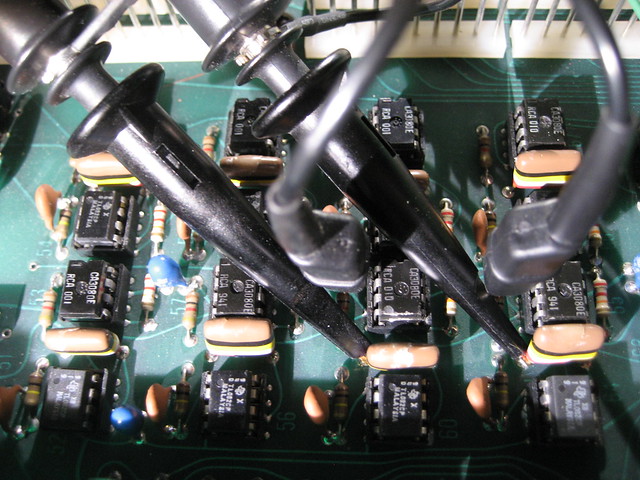 File I/O
Network I/O
Memory consumption
Computation time
Queuing time
Cache efficiency
Pool usage
Query execution times
Feature use
. . .
Instrument Everything
@chrisoldwood / gort@cix.co.uk / chrisoldwood.com
Transient Blips
@chrisoldwood / gort@cix.co.uk / chrisoldwood.com
Long-Term Trends
@chrisoldwood / gort@cix.co.uk / chrisoldwood.com
Structure
How to record events
@chrisoldwood / gort@cix.co.uk / chrisoldwood.com
21:09:47.245 05 INF Fetching orders for customer #42
21:09:47.290 05 DBG Reusing a pooled connection21:09:47.740 05 DBG Returning connection to pool21:09:47.745 05 INF Orders fetched in 505 ms21:09:47.750 05 PRF [Orders=3;Time=505]
Free-Text
@chrisoldwood / gort@cix.co.uk / chrisoldwood.com
21:09:47.245 05 INF Fetching orders for customer #42
21:09:47.290 05 DBG Reusing a pooled connection21:09:47.740 05 DBG Returning connection to pool21:09:47.745 05 INF Orders fetched in 505 ms21:09:47.750 05 PRF [Orders=3;Time=505]
Example events:
Persistence performance
Connection pool utilisation
Aggregatable Logging
@chrisoldwood / gort@cix.co.uk / chrisoldwood.com
Timestamp: 21:09:47.740
Name:      connection-pool.reuse.count
Value:     1

Timestamp: 21:09:47.750
Name:      database.orders.read.duration-ms
Value:     505
Minimal Event Structure
@chrisoldwood / gort@cix.co.uk / chrisoldwood.com
<component...>.<operation>.<type>
database.orders.read.duration-ms
connection-pool.reuse.count
Naming
@chrisoldwood / gort@cix.co.uk / chrisoldwood.com
Timestamp: 21:09:47.750
Name:      database.orders.read.duration-ms
Value:     505

Context:
    CustomerId:    42
    CorreationId:  38563-83902
    OrdersFetched: 3
Diagnostic Context
@chrisoldwood / gort@cix.co.uk / chrisoldwood.com
B
A
D
C
E
Causality
@chrisoldwood / gort@cix.co.uk / chrisoldwood.com
Timestamp: 21:09:56.934
Name:      http-request.duration-ms
Value:     390

Summary:
    Authentication: 100
    Database:       280
    Calculation:    10
Local Aggregations
@chrisoldwood / gort@cix.co.uk / chrisoldwood.com
Noise Reduction
Improving visibility
@chrisoldwood / gort@cix.co.uk / chrisoldwood.com
https://flic.kr/p/9mWFaa
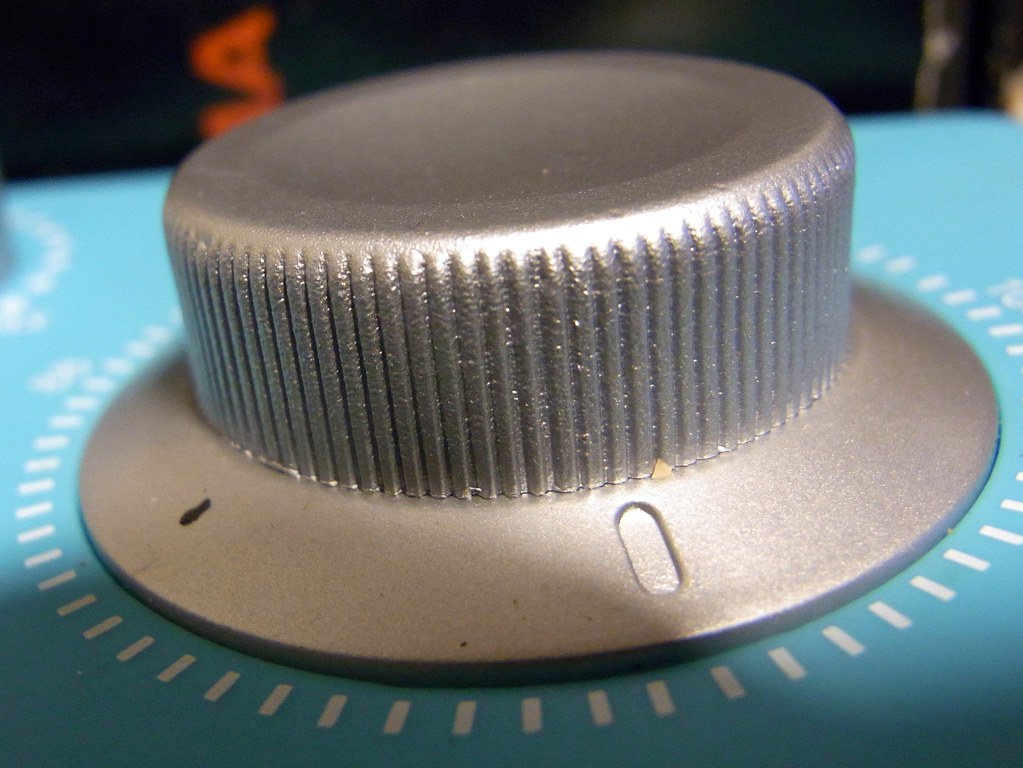 Incremental Improvements
@chrisoldwood / gort@cix.co.uk / chrisoldwood.com
Blog:
http://chrisoldwood.blogspot.co.uk
Articles:
http://chrisoldwood.com/articles.htm
{ Event: “Talk.Ended” }
@chrisoldwood / gort@cix.co.uk / chrisoldwood.com